3. pogovor o domoljubju pri predsedniku države
“Mladi in inštitucije demokracije”
Ljubljana, 27. januar 2011
Odnos dijakov do države in družbene skupnosti
Mag. Janez Damjan
Darja Vidovič
Dušan Vodeb
[Speaker Notes: Spoštovani g. predsednik države, spoštovani gostje in udeleženci!

Naša projektna skupina se v okviru konzorcija srednjih šol Unisvet že dalj časa ukvarja z raziskovanjem odnosa dijakov do podjetništva in razvojem njihovih ključnih kompetenc, med katere sodijo tudi socialne in državljanske kompetence. Na tej osnovi razvijamo program spodbujanja aktivnega državljanstva pri dijakih. 

Posebej za današnji pogovor smo v sodelovanju z Zvezo društev generala Maistra v decembru lanskega leta opravili še dodatno študijo dijakov na petih srednjih šolah po Sloveniji.]
Sodelujoče šole
Gimnazija
Sl. Gradec
SUAŠ Ljubljana
SŠGT v Ljubljani
Gimnazija
Novo mesto
Šolski center
Sežana
[Speaker Notes: Na osnovi predhodnih pogovorov z dijaki smo pripravili poseben vprašalnik, ki ga je skupno izpolnilo 475 dijakov in dijakinj v 19 razredih na petih srednjih šolah: to sta gimnaziji v Novem mestu in Slovenj Gradcu, Šolski center Sežana, Srednja šola za gostinstvo in turizem v Ljubljani in Srednja upravno administrativna šola Ljubljana. 

Velikost in razporeditev našega vzorca nam omogočata da predstavimo glavne značilnosti mladih v odnosu do države Slovenije, do drugih družbenih skupin in skupnosti ter dejavnike, ki vplivajo na ta odnos.]
Raziskovalna vprašanja
Kakšno stopnjo ljubezni oz. pripadnosti čutijo dijaki  do družine, prijateljev, skupin, skupnosti, organizacij in države?
V kolikšni meri se strinjajo s trditvami “aktivnega državljanstva”?
Koliko poznajo Slovenijo in njeno zgodovino ?
Kako primerne se jim zdijo različne oblike pouka za spodbujanje aktivnega državljanstva?
Katere spremembe bi uvedli v Sloveniji?
[Speaker Notes: Raziskavo smo zastavili kot eksplorativno študijo, v okviru katere smo iskali odgovore na naslednja raziskovalna vprašanja:

Kakšno stopnjo ljubezni oz. pripadnosti čutijo dijaki  do družine, prijateljev, šole, glasbenih in športnih skupin, svoje regije in mesta, države Slovenije in druge države ter do Evropske Unije?
V kolikšni meri se strinjajo s trditvami “aktivnega državljanstva”? Med trditvami so poleg takšnih, ki so povezane z domoljubnimi čustvi in obnašanjem naštete še trditve, ki so povezane z odnosom do politike, družbene skupnosti in sodržavljanov.
Poznavanje Slovenije in njene zgodovine v obliki kratkega testa znanja.
Kako primerne se zdijo dijakom različne oblike pouka za spodbujanje aktivnega državljanstva?
Katere spremembe bi uvedli v Sloveniji, če bi za en teden postali njen predsednik?

Dijaki so vprašanja zelo dobro sprejeli in nanje v celoti odgovorili.

Opomba: Zaradi neresnega izpolnjevanja smo izločili manj kot 1% vprašalnikov.]
Poznavanje Slovenije in pomembnih dogodkov
Poprečno število točk = 11,7
[Speaker Notes: Tabela prikazuje 16 vprašanj na testu znanja, kjer so dijaki morali izbrati enega izmed štirih možnih odgovorov. 
Pri vsakem vprašanju je prikazan pravilen odgovor in delež pravilnih odgovorov v celotnem vzorcu.

Samo 5 dijakov je imelo pravilne vse odgovore, vendar pa je poprečno število doseženih točk 11,7 ali 73% več kot dobro.
V splošnem lahko rečemo, da vsaj ¾ dijakov pozna odgovore na ¾ vprašanj. 

Kot težja se kažejo 3 vprašanja, ki jih v šoli še niso obravnavali ali pa jih sploh ni v učnih vsebinah. 
Te teme (gospodarstvo, mednarodna politika, novejša zgodovina) so tudi v medijih relativno manj prisotne in zbujajo manjše zanimanje dijakov. 

Z vidika današnjega srečanja pa je zanimivo in spodbudno, da je delež dijakov, ki ve kdo je bil prvi slovenski general večji kot delež dijakov, ki ve kolikokrat se je Slovenija uvrstila na svetovno nogometno prvenstvo.]
Poprečne stopnje pripadnosti
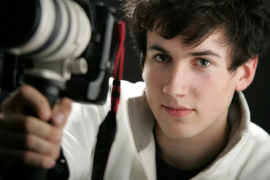 [Speaker Notes: Na sliki smo s  pomočjo krogov prikazali poprečne odgovore na ključno vprašanje v raziskavi: “Kakšno stopnjo ljubezni oz. pripadnosti čutite do naštetih ljudi, skupin, organizacij oz. skupnosti”.  Dijaki so odgovarjali s pomočjo lestvice z ocenami od 1 do 5, kjer 1 pomeni “nimam rad/ ne čutim pripadnosti”, 5 pa “imam zelo rad/čutim močno pripadnost”.

Pričakovano imajo dijaki najraje oz. so najbolj pripadni družini in prijateljem. Zelo visoka je tudi pripadnost partnerju, če ga imajo (cca. 20 %).
Dokaj močno stopnjo pripadnosti čutijo dijaki še do širše družine, mesta in regije, mnogi (cca 1/3) pa tudi do športnega kluba in glasbene skupine.

Stopnja pripadnosti do Ljubljane (upoštevani samo odgovori na ljubljanskih šolah) je skoraj za pol ocene nižja od poprečnih vrednosti pripadnosti dijakov drugim “svojim” mestom. 

Sledi  poprečna ocena pripadnosti državi Slovenije, ki znaša 3,56; torej je precej višja kot 3 (to je “nekaj srednjega”). Polovica dijakov je svojo pripadnost Sloveniji izrazila z oceno 4 ali 5.
Pri pripadnosti “drugi državi” je prisotna izrazita bipolarnost; dijaki, ki so odgovorili na to vprašanje, se čutijo ali močno pripadnega neki drugi državi ali pa sploh ne (“je nimajo radi”).

Neprijetno preseneča relativno nizka pripadnost šoli, kar velja za vse starostne skupine in pri obeh spolih. 
Najnižja je pripadnost Evropski uniji, kar je pričakovano glede na relativno kratek čas našega članstva. 

Nasploh lahko rečemo, da podatki ustrezajo tradicionalno močni pripadnosti Slovencev (in tudi drugih evropskih narodov) naj-ožjemu geografskemu področju]
Segmentacija dijakov glede na stopnjo pripadnosti državi Sloveniji
[Speaker Notes: Na osnovi odgovora o stopnji pripadnosti državi Sloveniji smo dijake razdelili v štiri skupine oz. segmente, ki smo jih poimenovali:

NE-pripadni; 12 % ali dobra desetina, ki so odgovorili z oceno 1 ali 2.
Neodločni: so odgovorili z oceno 3 (nekaj vmesnega) in jih je točno 1/3.
Pripadni: (ocena 4) jih je slaba tretjina  in 
Močno pripadni: takšnih je dobra petina ali 21 %.

Med segmenti ni statistično pomembnih razlik glede na spol, starost ali šolo. Prav tako razlike niso statistično pomembne glede na dosežen rezultat na testu znanja in poprečno verjetnost nadaljevanja študija. 
Pripadnosti državi pri dijakih torej ni mogoče enostavno povezati s kakšno od sociodemografskih spremenljivk, ampak gre očitno za globlje osebnostne značilnosti in individualne izkušnje.

To so je potrdilo tudi v razgovorih z dijaki, ki so med drugim izpostavil pomen izkušnje samostojnega potovanja v tujino, kot je npr. izmenjava dijakov za močnejšo občutenje pripadnosti. 
Močnejšo pripadnost svoji matični domovini/narodu so izrazili tudi nekateri dijaki s poreklom iz drugih držav, ki bivajo v Sloveniji, čeprav ti dijaki lahko istočasno občutijo tudi močno pripadnost naši državi (takšnih cca. ½). Ta rezultat je še posebej pomemben v luči problemov, ki jih imajo v številnih evropskih državah z mladimi, ki imajo druge nacionalne korenine. Lahko sklepamo na pomen državljanske vzgoje za odprtost do pripadnosti različnih narodom ter za razvoj spoštovanja do države bivanja.]
Strinjanje z domoljubnimi trditvami aktivnega državljanstva
[Speaker Notes: Štiri segmente smo primerjali glede na poprečne stopnje strinjanja s trditvami aktivnega državljanstva. 
V prikazani tabeli so naštete tiste trditve, na katerih se segmenti statistično pomembno razlikujejo. Posebej močna je povezanost lestvice pripadnosti in trditve “Državo Slovenijo imam zelo rad”, kar kaže na veljavnost merjenja.
Ostale trditve so vezane na jezik, oceno kvalitete življenja v Sloveniji in ponos, ki ga čutijo v zvezi z državo, torej za značilne oblike čustvovanja in domoljubnega vedenja.

Med njimi velja izpostaviti močno strinjanje, da morajo igralci reprezentance znati peti himno in verjetno bi veljalo razmisliti, kako to doseči v praksi. 

Razmisleka vreden rezultat je tudi, da je kar polovica deklet izrazila strinjanje s trditvijo “Rad-a bi se preselil-a v drugo državo”. Fantov je takšnih 1/3. To je ena od trditev, na kateri se fantje in dekleta najmočneje razlikujejo.

Z vidika današnjega srečanja je spodbudna ugotovitev, da se je 1/2 dijakov pripravljena boriti za svobodo naše države. Dijakinje so večinoma odgovorile “ne vem”, kar 1/4 izmed njih pa je pripravljenih tudi na borbo.

Relativno nizka je ocena kvalitete življenja v Sloveniji, kar verjetno govori bolj o splošnem nezadovoljstvu dijakov, kot pa o nekem objektivnem primerjanju z drugimi okolji.

Zelo zaskrbljujoč in zgovoren je podatek o odnosu dijakov do slovenskih narodnih pesmi. Ob tem pa velja opozorit, da je pomen glasbe za mlade zelo velik in kot smo že ugotovili, mnogi močno pripadajo izbrani glasbeni skupini. 

Zelo spodbudna je ugotovitev, da se obešanje zastav ob praznikih mladim ne zdi staromodno.]
Strinjanje s trditvami aktivnega državljanstva; delno pomembne razlike med segmenti
*odstopajo NE-pripadni
[Speaker Notes: Tabela prikazuje trditve na katerih ni statistično pomembnih razlik med segmenti, je pa očitna tendenca, da je stopnja strinjanja višja pri segmentih, ki so bolj pripadni državi Sloveniji.  Skupne poprečne ocene za prve tri trditve kažejo na visoko stopnjo zavesti dijakov, ki se zavedajo svojih državljanskih pravic in dolžnosti ter so v veliki meri hvaležni državi in učiteljem.

V tabeli so posebej poudarjene trditve, kjer z nižjo oceno izrazito odstopajo NE-pripadni. Zanje velja, da so:
 manj hvaležni svojim učiteljem
 niso mnenja, da je domoljubje premalo razvito
 so manj pripravljeni prostovoljno pomagati družbi
 izogibanje davkom v manjši meri enačijo s krajo
 udeležbe na volitvah  ne bi spremenili v obveznost
 Slovenijo vidijo v manjši meri kot pravno državo
 poklic politika jim ni vreden spoštovanja

Na osnovi teh trditev bi lahko sklepali, da so dijaki v tem segmentu posebej nezadovoljni z državo in politiko. V povezavi z ostalimi njihovimi stališči bi tudi rekli, da so nagnjeni k manj zaželenim oblikam družbenega obnašanja. O tem pa velja poudariti, da je ta naš “NE” segment relativno majhen in pravzaprav ne izraža ekstremnih stališč. To je zelo spodbudno, če pomislimo, da je v številnih evropskih državah segment mladih, ki je radikalen v svojih stališčih in tudi obnašanju, precej bolj opazen.]
Strinjanje s trditvami aktivnega državljanstva; ni razlik med segmenti
[Speaker Notes: Tretja tabela odnosa do aktivnega državljanstva prikazuje trditve, pri katerih ni nobenih razlik med štirimi segmenti. 

Tako lahko rečemo, da manjša stopnja domoljubja ni povezana s splošnim interesom za družbo in aktivno življenje. Tudi manj domoljubni dijaki v enaki meri razmišljajo, kako spremeniti družbo na bolje in se pogovarjajo s prijatelji o problemih v družbi, velik del jih zanima tudi politično dogajanje v Sloveniji. 

Te ugotovitve so pomembne in kažejo, da mladi v večjem delu niso apatični ter nezainteresirani za politiko in družbo, kot se pogosto navaja. Očitno so zelo odprti za informacije o družbenem dogajanju, saj njihova stališča v veliki meri odražajo pisanje medijev. Sklepamo lahko, da bi bili zainteresirani tudi za druge vire informacij o dogajanju v družbi in da bi se bili pripravljeni v večji meri pogovarjati o aktivnem državljanstvu tudi v okviru šole.]
Primerjava pripadnosti segmentov
[Speaker Notes: O usmeritvi in življenju dijakov v različnih segmentih lahko precej sklepamo iz njihove stopnje pripadnosti drugim skupnostim.

Tako se zdi, so “Močno pripadni”  državi Sloveniji zelo povezani v svoji družini in mnogi tudi s partnerjem, šele potem sledijo prijatelji, ki so pri ostalih segmentih na drugem mestu. Relativno manj pomembna je pripadnikom tega segmenta tudi širša družina. 

Nasprotno pa so “Pripadni” relativno višje uvrstili pripadnost širši družini, ki ji sledi mesto, partner pa je relativno manj pomemben. Manjša stopnja pripadnosti državi je verjetno bolj odraz drugačne družinske situacije, večji povezanosti z lokalnim okoljem (“ne Ljubljančani”) in zato je pri njih relativno nižja ocena za pripadnost državi.

Neodločni imajo na splošno ocene pripadnosti nižje od prvih dveh segmentov, z izjemo ljubezni do športnega kluba, kar nas navaja k interpretaciji, da iščejo točke identifikacije v večji meri izven tradicionalnega okolja.

Nepripadni pa se zdijo relativno manj povezani z osnovno družino, saj je stopnja pripadnosti le-tej skoraj enaka kot prijateljem in partnerju. Predvsem punca ali fant sta točka njihove povezanosti, izstopa pa tudi pripadnost glasbeni skupini. Relativno več jih je v Ljubljani kot v drugih okoljih.]
Ocene primernosti pedagoških aktivnosti za razvoj domoljubja*
[Speaker Notes: Pomembno vprašanje v raziskavi je bilo ocenjevanje različnih pedagoških aktivnosti glede na njihovo primernost ter koristnost za razvoj domoljubja. Po našem mnenju sicer ocene dijakov v precejšni meri kažejo tudi to, v kolikšni meri bi si dijak sam želel biti vključen v določeno aktivnost, torej zaželenost neke pedagoške aktivnosti. V splošnem so najbolj zaželene oblike ekskurzije in izmenjava mnenj, torej aktivne oblike.

V zgornji tabeli so naštete samo aktivnosti, pri katerih so statistično pomembne razlike med segmenti. Bolj pripadnim državi se naštete aktivnosti zdijo tudi bolj primerne za razvoj domoljubja. 

Naštete aktivnosti so raznolike, večino pa jih povezuje beseda Slovenija ali slovensko; kaže, da ta povezava segmentoma “Nepripadni” in Neodločeni” zbuja določeno mero odpora ali upora, za kar obstajajo različni razlogi (nezadovoljstvo, sramežljivost, vzgoja idr). 

Najbolj je to očitno pri ogledu državne proslave in poslušanju slovenske glasbe, ki sta nasploh manj priljubljeni aktivnosti. Razloge za takšno stanje pa je potrebno iskati tudi v nepoznavanju oz. dejstvu, da dijaki nimajo veliko priložnosti, da bi bili prisotni na proslavah in poslušali slovensko glasbo. Izkušnje na nekaterih šolah kažejo, da dijaki zelo pozitivno reagirajo, če dobijo takšno priložnost in da se negativen odnos do “ceremonialnosti” ni toliko izoblikoval na osnovi njihove dejanske izkušnje, ampak bolj preko javnega mnenja.]
Ocene primernosti pedagoških aktivnosti za razvoj domoljubja*
[Speaker Notes: V zgornji tabeli so naštete še druge pedagoške aktivnosti, ki so jih dijaki ocenjevali glede na primernost za razvoj domoljubja oz. osebno zaželenost. Pri teh oblikah ni statistično pomembnih razlik med segmenti, pripadnost državi torej ni povezana z oceno primernosti posamezne aktivnosti.

Analiza naštetih aktivnosti nam pokaže, da gre pretežno za obiske državnih in drugih inštitucij, kjer bi dijaki pridobili dodatne informacije o ključnih funkcijah države in družbene skupnosti. Naštete aktivnosti so pomembne za razvoj kompetenc za aktivno državljanstvo. Sklepamo, da bi takšen pristop (obiski inštitucij in ekskurzije) bil zelo primeren za dijake, saj je velika večina naštete aktivnosti ocenila vsaj kot “še kar v redu”, če ne kot “zelo dober” ali “odličen” način izobraževanja. Dijaki torej so zainteresirani za boljše poznavanje države in njenih organov ter si želijo priložnosti  izobraževanja za aktivno državljanstvo.]
Ukrepi predsednika glede na stopnjo domoljubja
[Speaker Notes: Zelo zanimivi so odgovori na zadnje, odprto vprašanje “Katere spremembe bi uvedli v Sloveniji, če bi za en teden postali njen predsednik?”
Četrtina dijakov na to vprašanje ni odgovorila  ali pa si sploh ne bi želeli takšneizkušnje, ostali pa so dali precej obširne odgovore, ki kažejo velik vpliv medijev. Prevladujejo namreč teme, ki so tudi sicer močno prisotne v medijih in družbi.

Največ odgovorov nakazuje negativen odnos do politikov (predvsem vlade in poslancev), ki bi jih dijaki zamenjali, odstranili ali pa bi jim vsaj znižali plače. Ti odgovori so predvsem značilni za segment Nepripadni, kjer močno prevladuje nezadovoljstvo z državo in politiko.

Na drugem mestu so spet “represivni” odgovori; dijaki bi naredili red, predvsem na področju gospodarskega kriminala, veliko ljudi bi bilo kaznovanih, zakonodaja bi postala strožja. Pri pogostosti teh ukrepov ni razlik med segmenti. 

Segmenti se tudi ne razlikujejo v pogostosti odgovorov, ki se navezujejo na izboljšanje položaja mladih in sprememb v šoli, pa pri podpori za šport in športne dogodke (svetovno prvenstvo v košarki) in pri odgovorih, ki bi jih lahko označili kot izrazito nacionalistične ali šovinistične, celo rasistične. Takšnih odgovorov je bilo od 5% do 8%, vendar pa nacionalistična idr. negativna čustva niso povezana s stopnjo domoljubja.

Zelo pomembna razlika med segmenti je v številu odgovorov “pomagal bi revnim”, torej nekakšnem socialnem čutu, ki je v bistveno večji meri prisoten pri segmentu Močno pripadni. Zdi se, da je ta segment, torej dobra petina dijakov že kar vzor aktivnega državljanstva, ki se zanima za družbeno dogajanje in so pripravljeni prispevati svoj delež za večjo kvaliteto življenja, a imajo hkrati “naivno” predstavo, da lahko to dosežejo z znižanjem davkov in zvišanjem plač.]